CEPC探测器超导磁体
2025-01
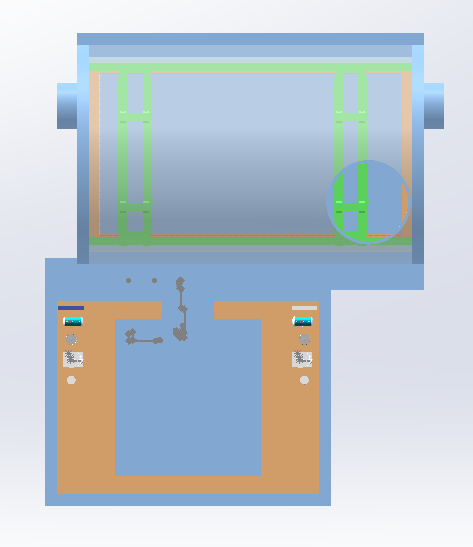 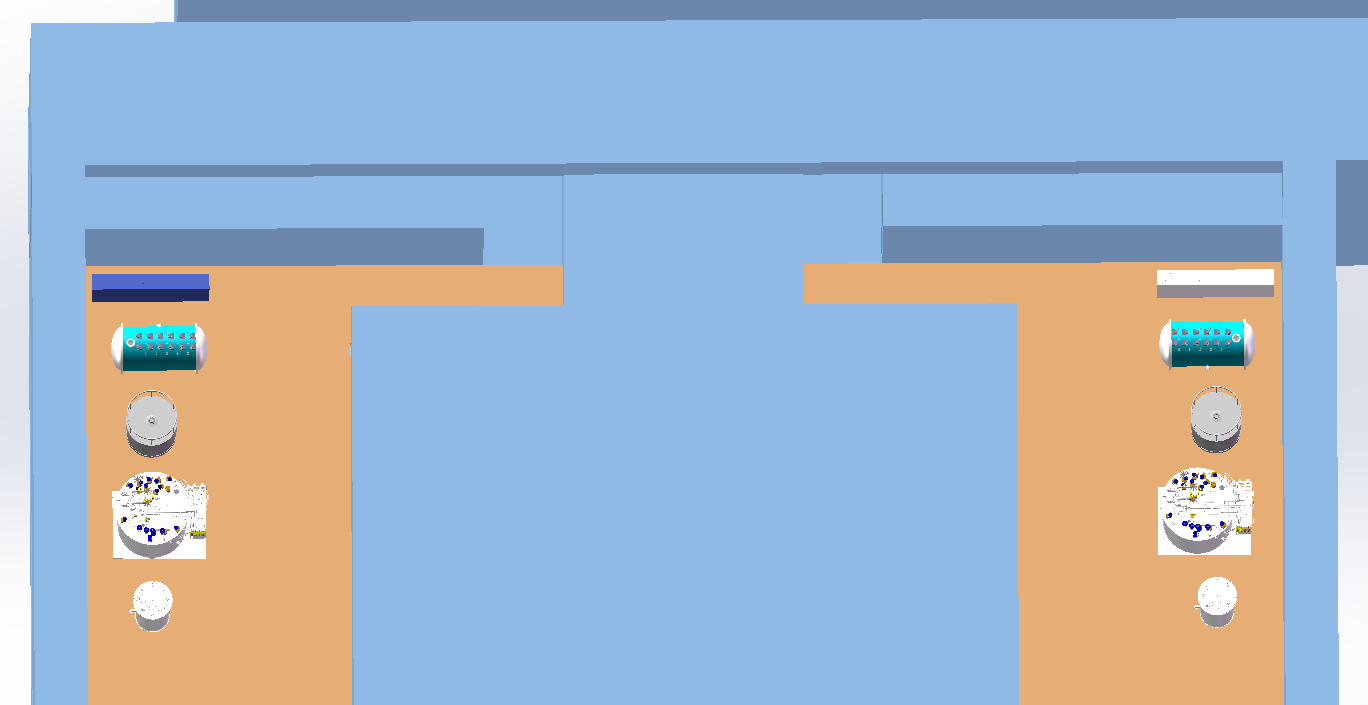 5.3m
4.7m
探测器恒温器侧
磁铁恒温器侧
14.2m
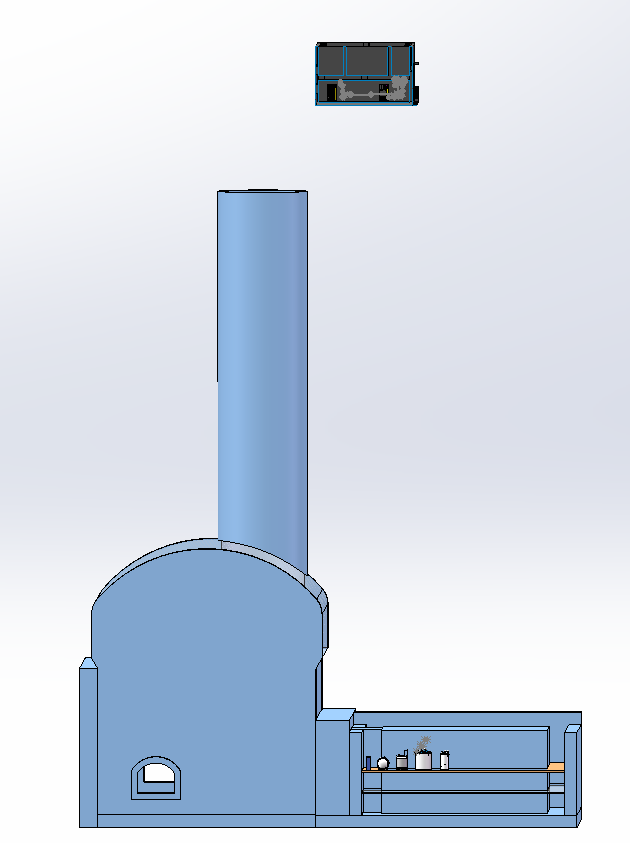 4m
Solenoid Magnet
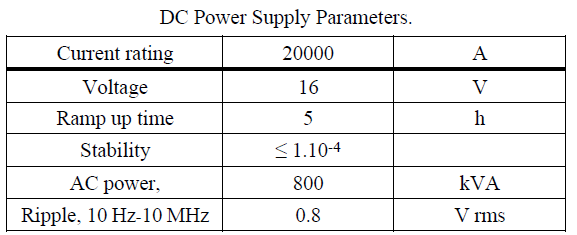 DC Power Supply: 20kA power supply: 3 m x 4 m with a height of 2.5 m and a weight of about 7 tones.
Breakers CP: The two 20 kA breakers are air cooled and must support an opening voltage of 1000 V. They are housed in a cabinet attached to the power supply in the cryogenic cavern of about 3 m x 4 m, height 2 m and weight about 5 tones.
Dump Resistor And Breakers CR: The estimated volume of the dump resistor housing and its electrical lines is about 100 m3.
Electrical lines: The 20 kA electrical buses between the power supply, the solenoid and the dump resistor are made of water-cooled copper cables. The space occupied in section by each cable bus is of 450 x 450 or 900 x 200 mm2, depending whether the cables are disposed in a flat or square arrangement.
22
4
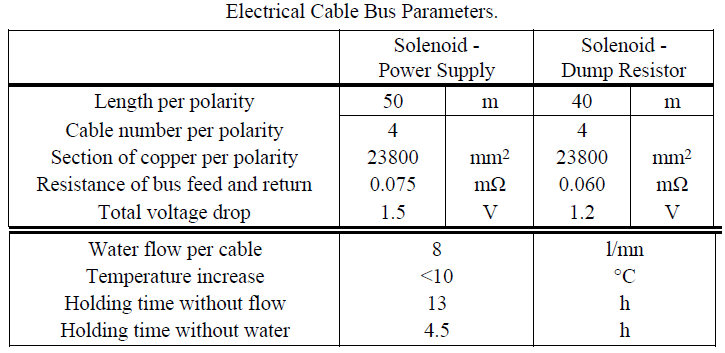 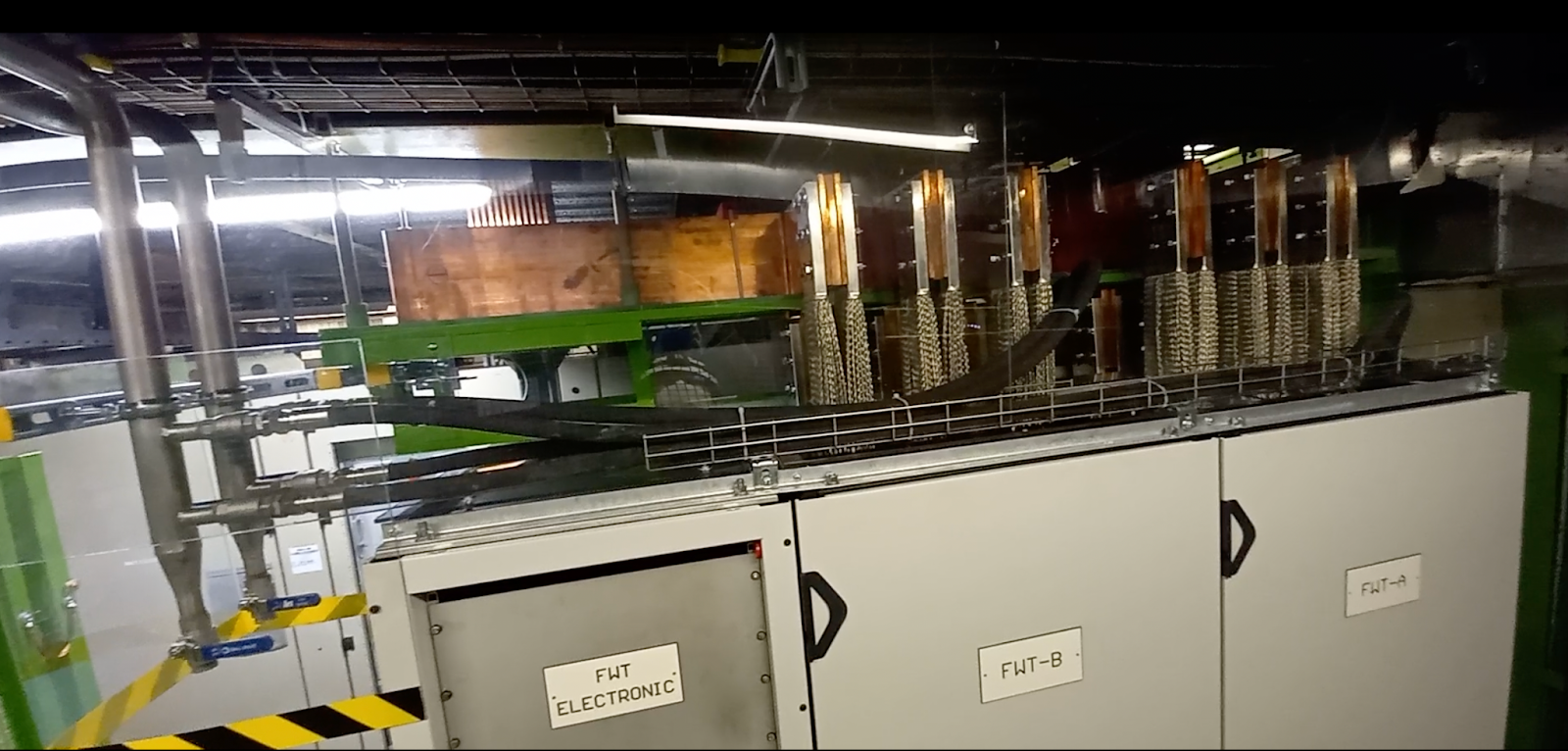 DC Power Supply
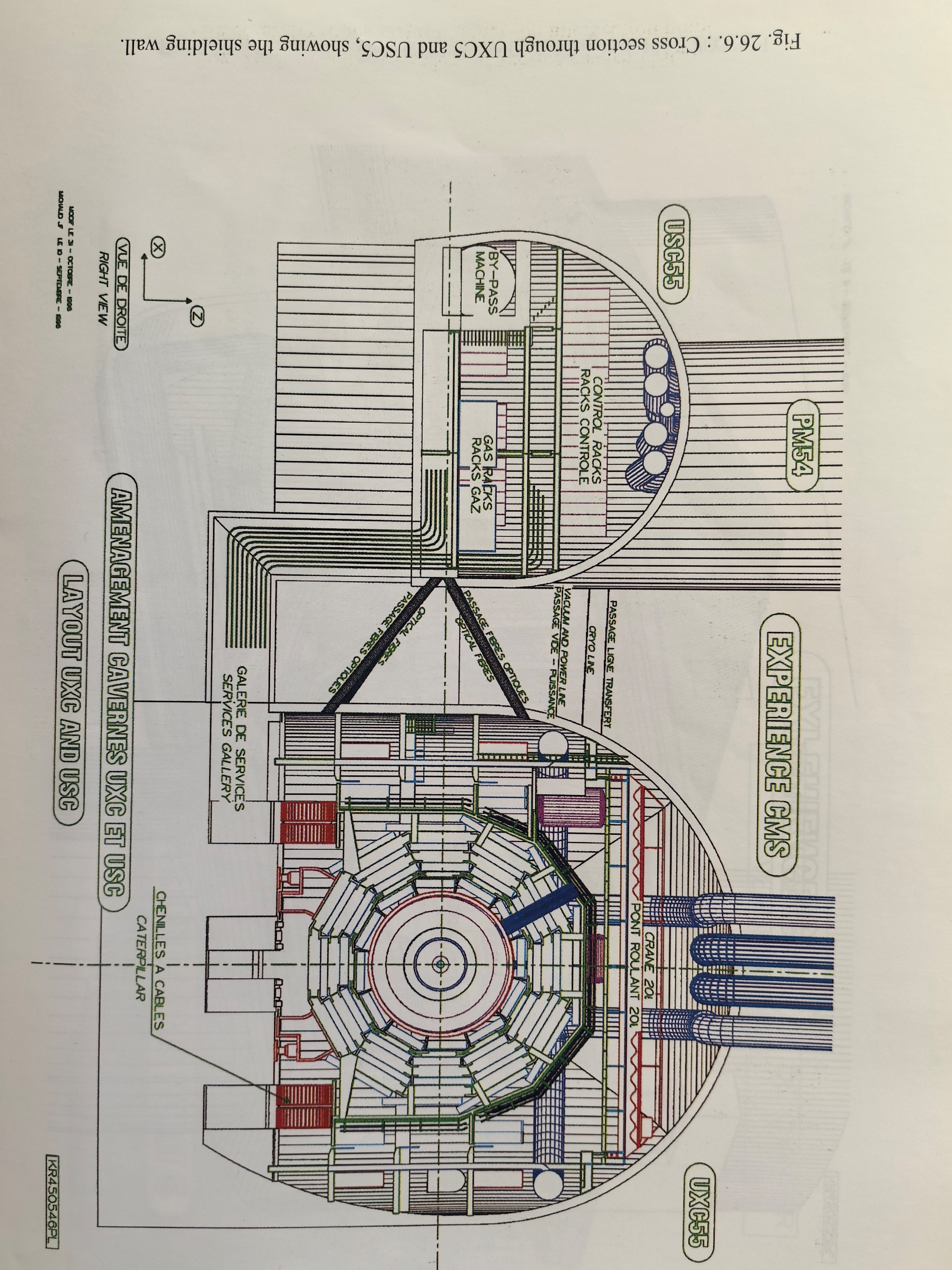 电源间布局
DC Power Supply
Breakers CP
Dump Resistor
机械结构
机械结构
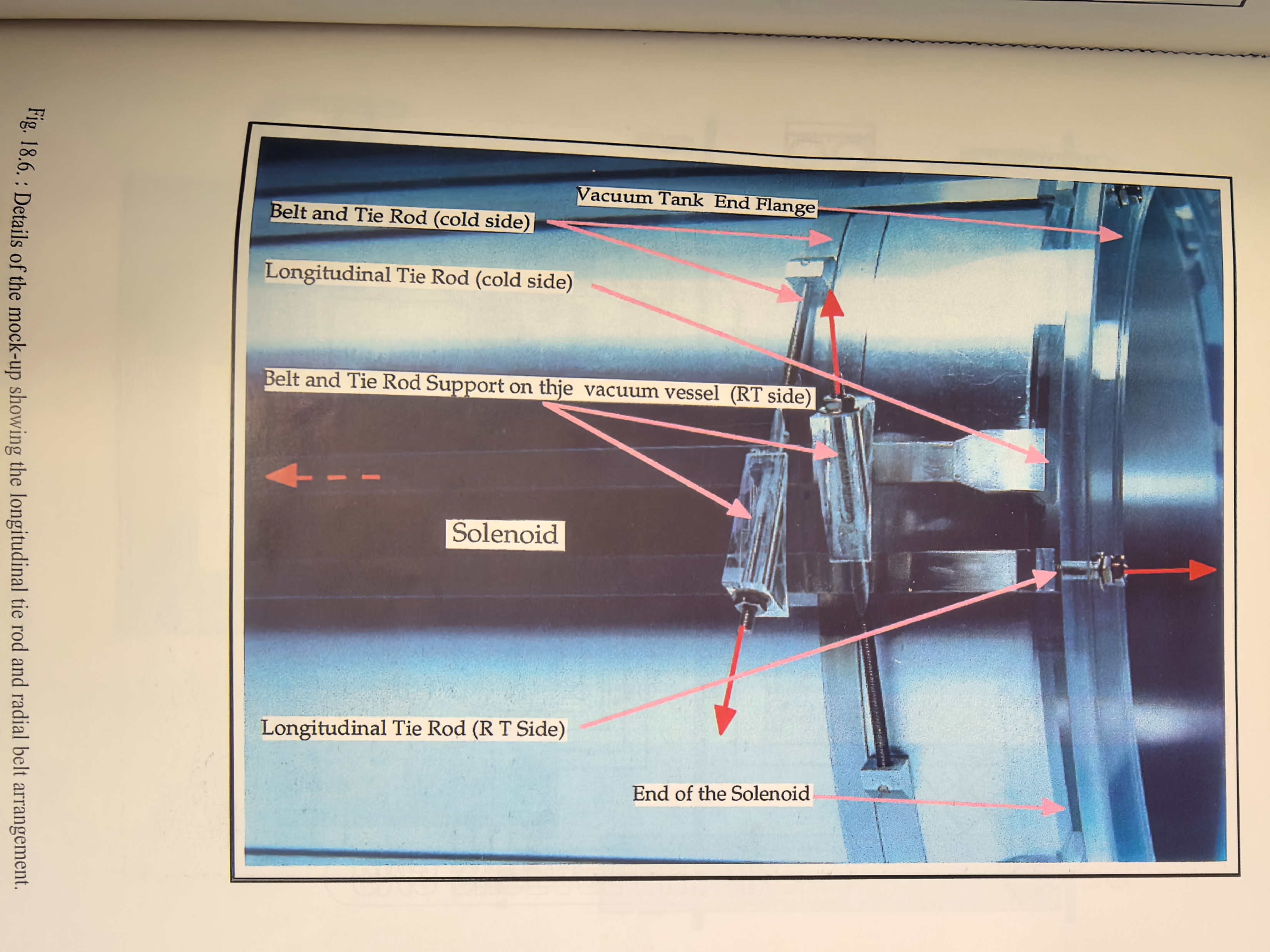 低温系统
The cold box will be connected to the magnet via an intermediate cryostat (see Fig. 21.2), which will house all the cryogenic valves needed to pre-cool the magnet and its heat shield. The intermediate cryostat includes a 5000 l reserve of liquid helium to allow the magnet slow discharge in the event of failure of the cryogenic system or other facilities.
根据超导磁体系统的热负荷和运行条件（LHC技术停机期间的热序列、冷却时间和失超恢复），决定使用功率为1.5千瓦@4.5K（等熵等效）的制冷机。冷盒的上部包含一组液氮/液氦换热器，用于将磁体冷却至100K。此外，液氮预冷应允许在必要时增加工厂的液氦液化。冷盒将通过一个中间低温容器（见图21.2）连接到磁体，该容器将容纳所有预冷磁体及其热屏所需的低温阀门。中间低温容器包括一个5000升的液氦储备，以便在低温系统或其他设施发生故障时允许磁体缓慢放电。